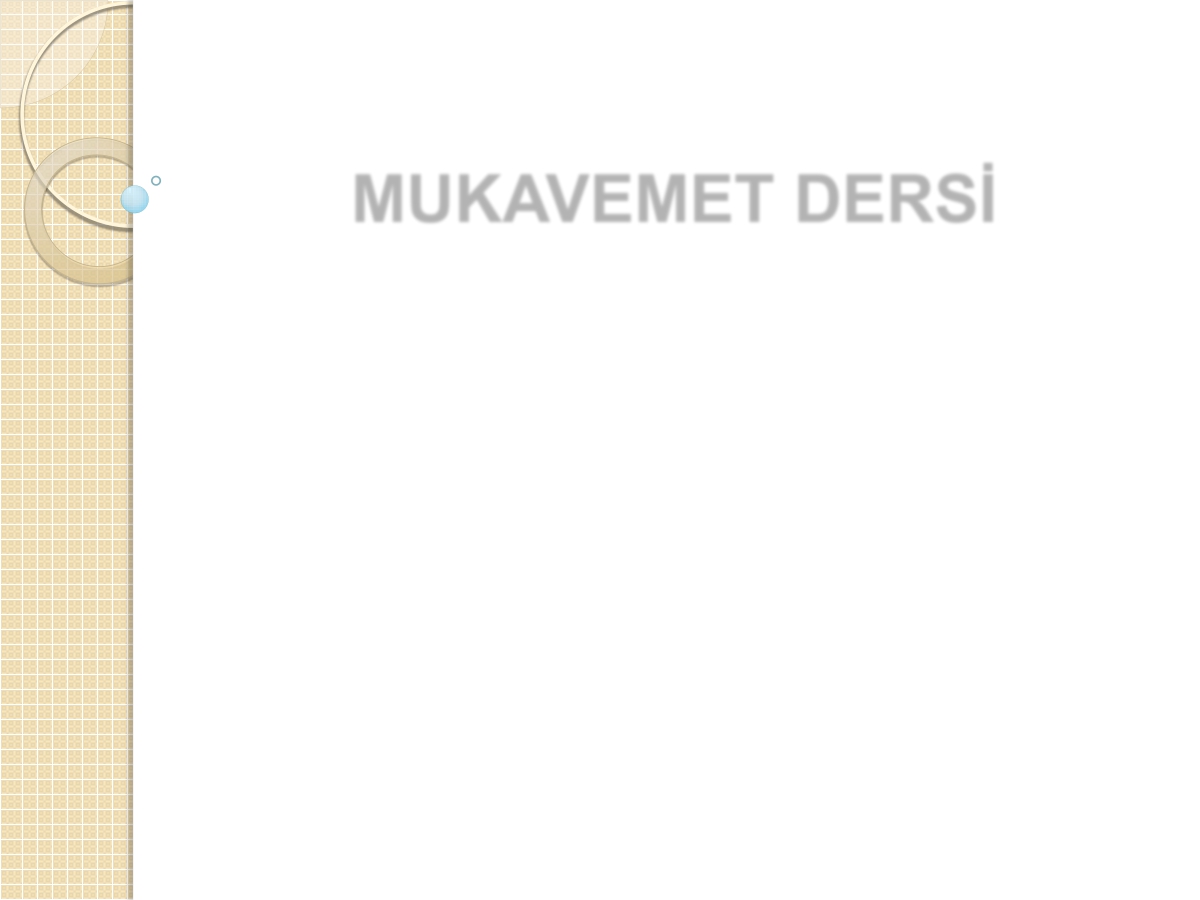 MUKAVEMET DERSİ



(Giriş – Tanım - Kapsam)










Doç. Dr. Havva Eylem POLAT
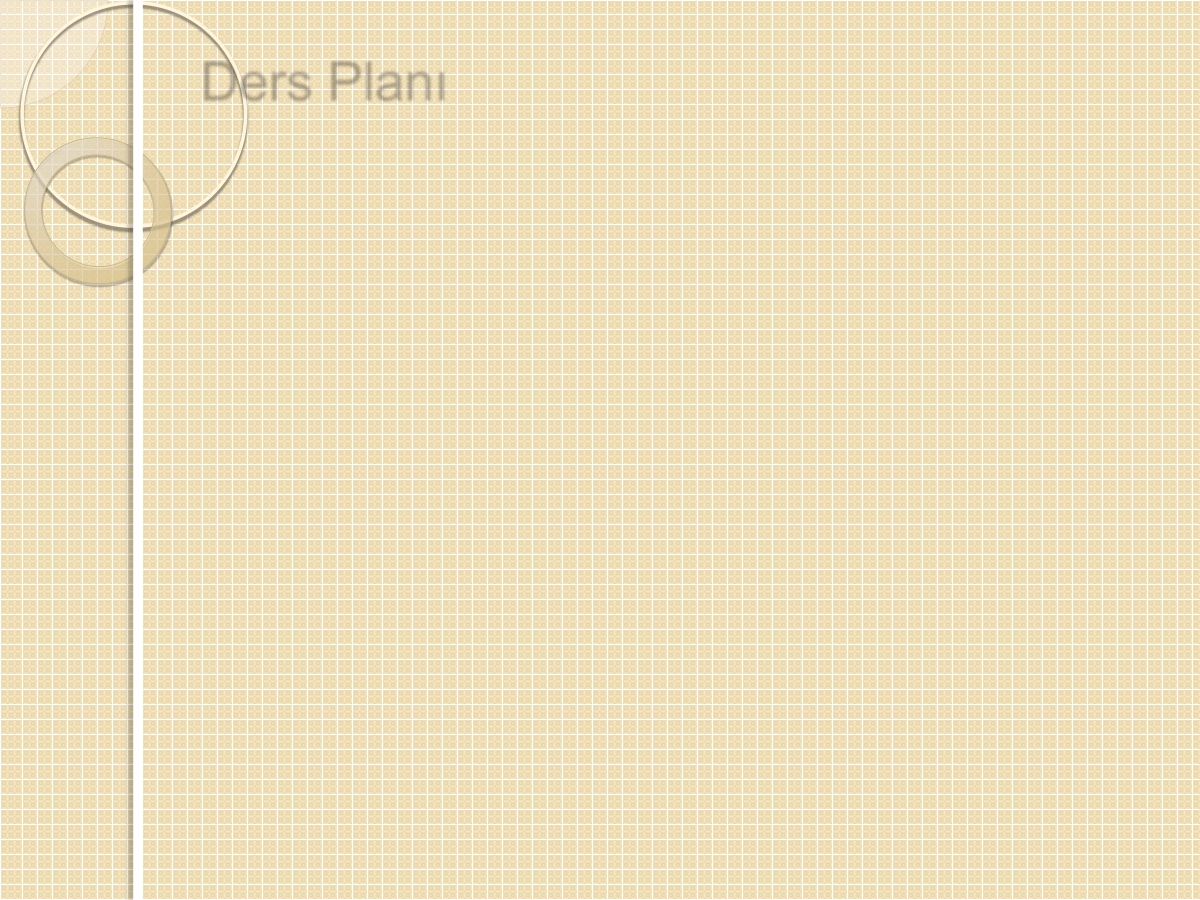 Ders Planı
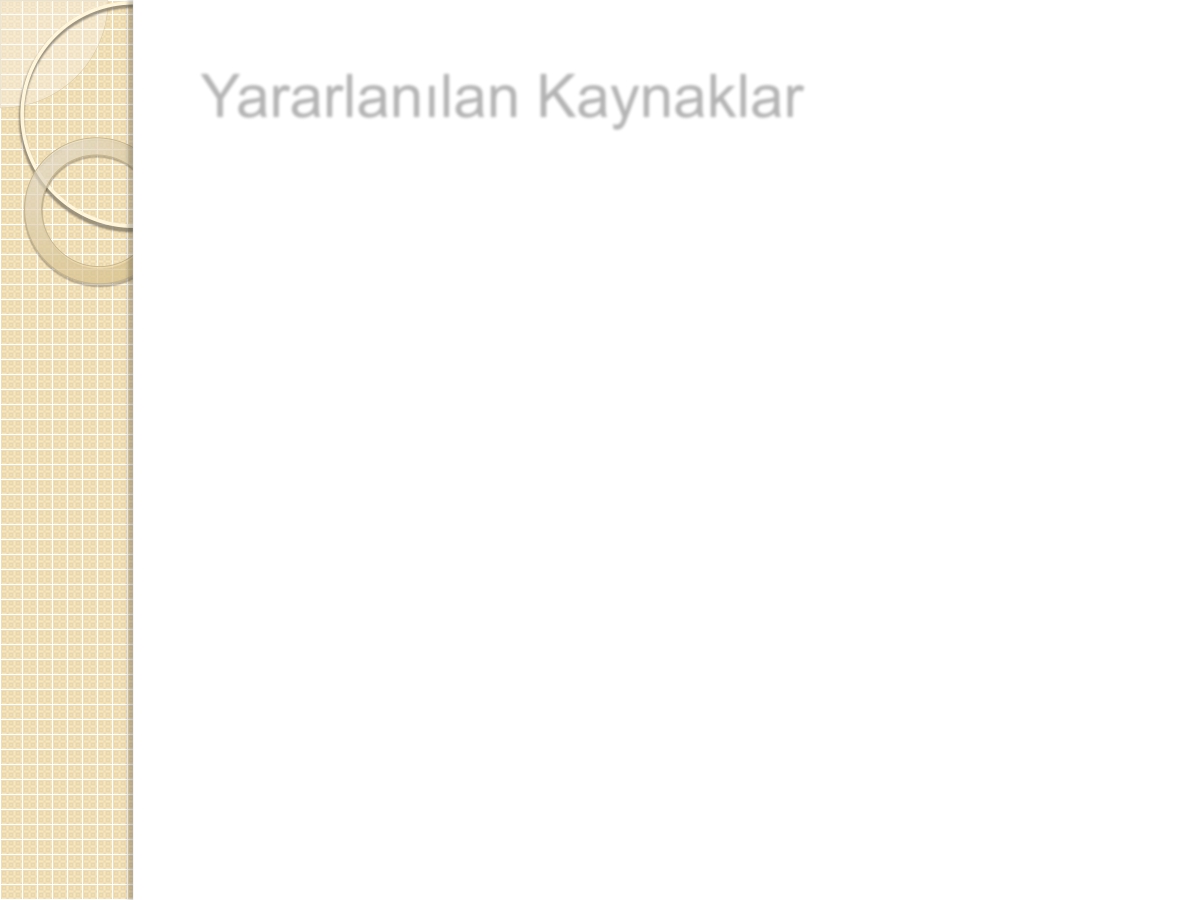 Yararlanılan Kaynaklar




 Girgin,  İ.,  Beyribey,  M.,  1990.  Mukavemet.  A.Ü. Ziraat Fakültesi Yayınları: 1191, Ders Kitabı: 341, Ankara.

 Omurtag, M., 2012., Mukavemet I. Birsen yayınevi, İstanbul, 472s.
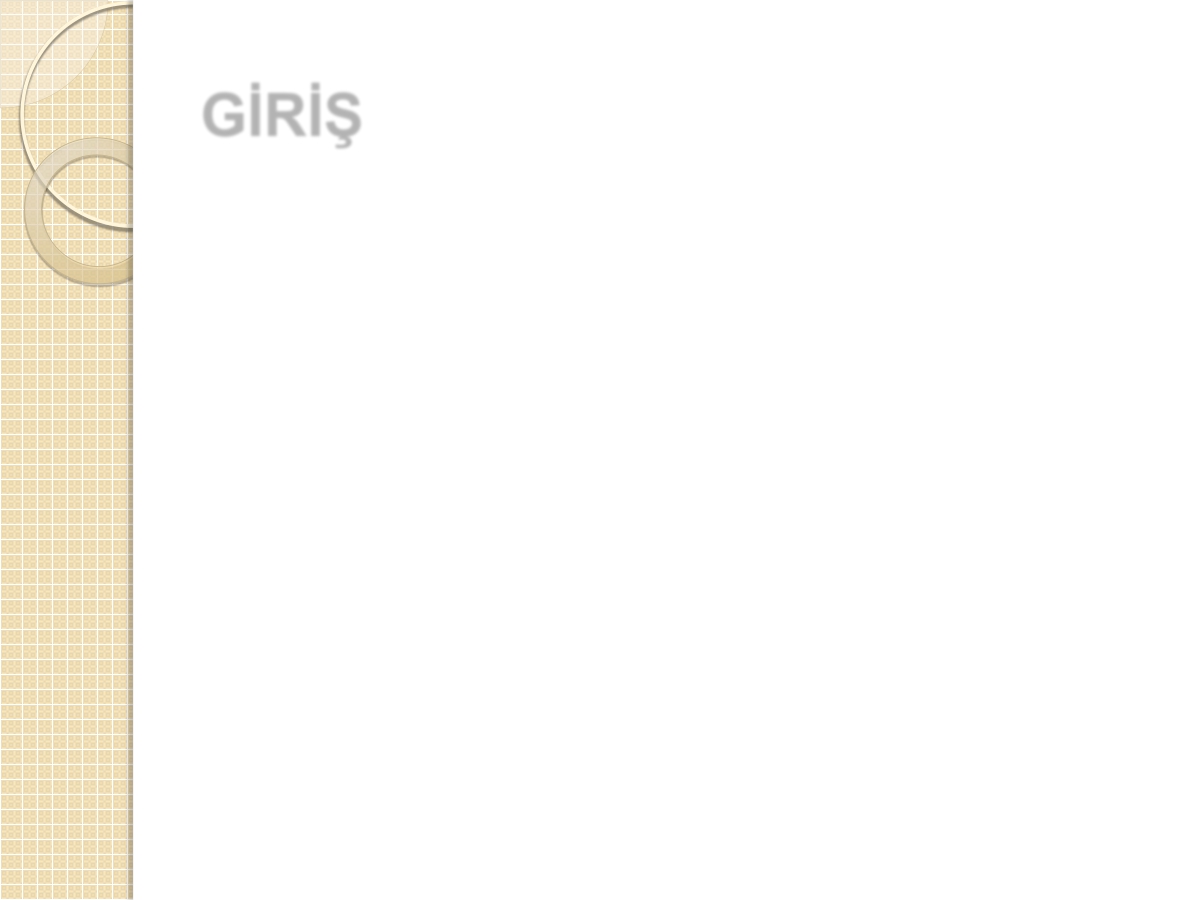 GİRİŞ

 Bir tarım işletmesinde bitkisel ve hayvansal üretimin gerçekleştirilmesinde, elde edilen ürünlerin verim ve kalitesinin  arttırılmasında  çeşitli  yapı  ve  tesislere gereksinim duyulur.
 Tarımsal   yapılarda   üretim   aşamasında   istenen
koşulların  sağlanabilmesi  için  iyi  bir  planlama  ve projeleme yapılması gerekir.

 Tarımsal yapılar öncelikle üzerine gelebilecek iç ve dış kuvvetlere karşı dayanıklı olmalıdır.

 Bu nedenle bir yapının sağlam ve ekonomik olarak projelenmesinde  statik  ve  mukavemet  hesapları önemli yer tutmaktadır.
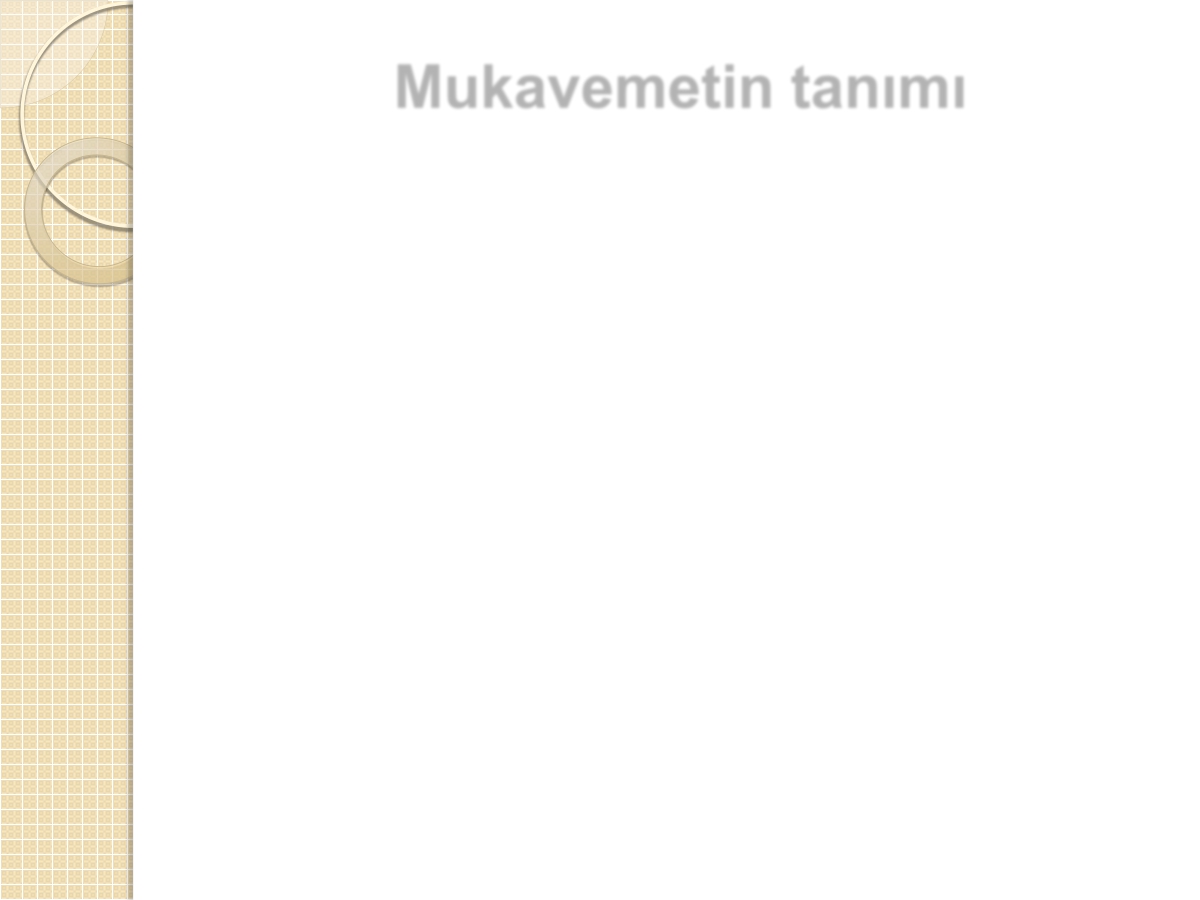 Mukavemetin tanımı

 Mukavemet, mekaniğin bir kolu olarak, kuvvet etkisi
altında	cisimlerin	şekil	değiştirme	durumlarını
inceler.
 Bir	yapıyı	oluşturan	taşıyıcı	sistemlerin
boyutlandırılmasında  bir  mühendisin  temel  görevi, emniyet, ekonomi ve estetik koşullarını sağlamaktır.

 Emniyet, bir yapı için en önemli özelliklerden biridir. Bu nedenle yapı, üzerine gelen yükleri güvenli bir biçimde taşıyacak sistemlere sahip olmalıdır.
 Yapı   elemanlarının   boyutlandırılmasında,   yapıya
öngörülen   yükten   bir   miktar   daha   fazla   yük
etkiyeceği kabul edilir. Böylece olası yük artışlarına karşı önlem alınmış olur.
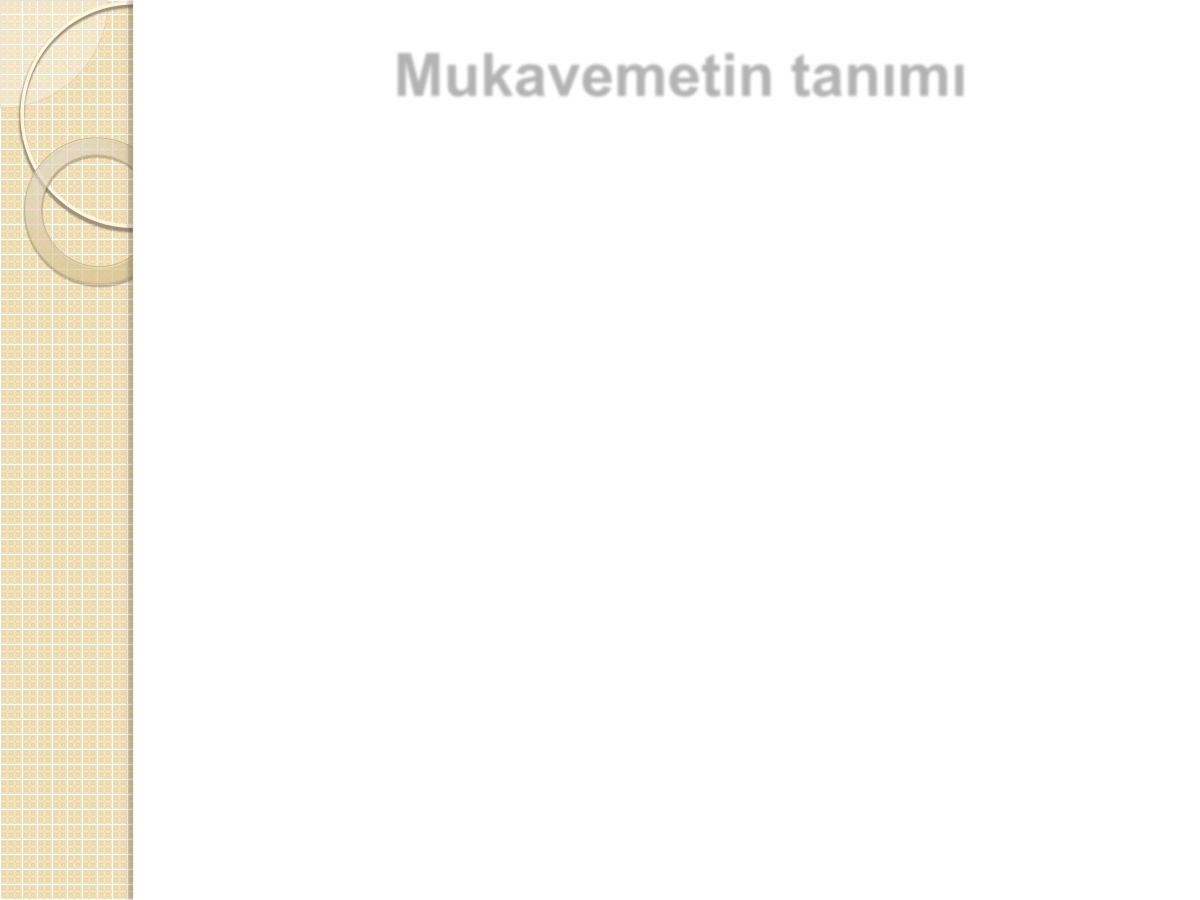 Mukavemetin tanımı
 Ancak yapılar güvenli tasarlanırken ekonomik olma özelliğinden de uzaklaşılmamalıdır.
 Aynı biçimde yapıların çevreye uyumlu ve estetik olma  koşulunun  sağlanmasında  da  ekonomi  ve emniyet ön planda tutulmalıdır.
 Mukavemet  tüm  mühendislik  dallarının  az  ya  da çok kullandığı mekaniğin bir dalıdır.
 Bu nedenle uygulama alanı çok geniştir.
 Mukavemet,  problemlerin  çözümünde  mekaniğin farklı alt dallarından yararlanır. Bunlar;
- Katı cisimler mekaniği,
- Malzeme mekaniği (reoloji), - Elastisite kuramı
- Deneysel elastisite bilim dallarıdır.
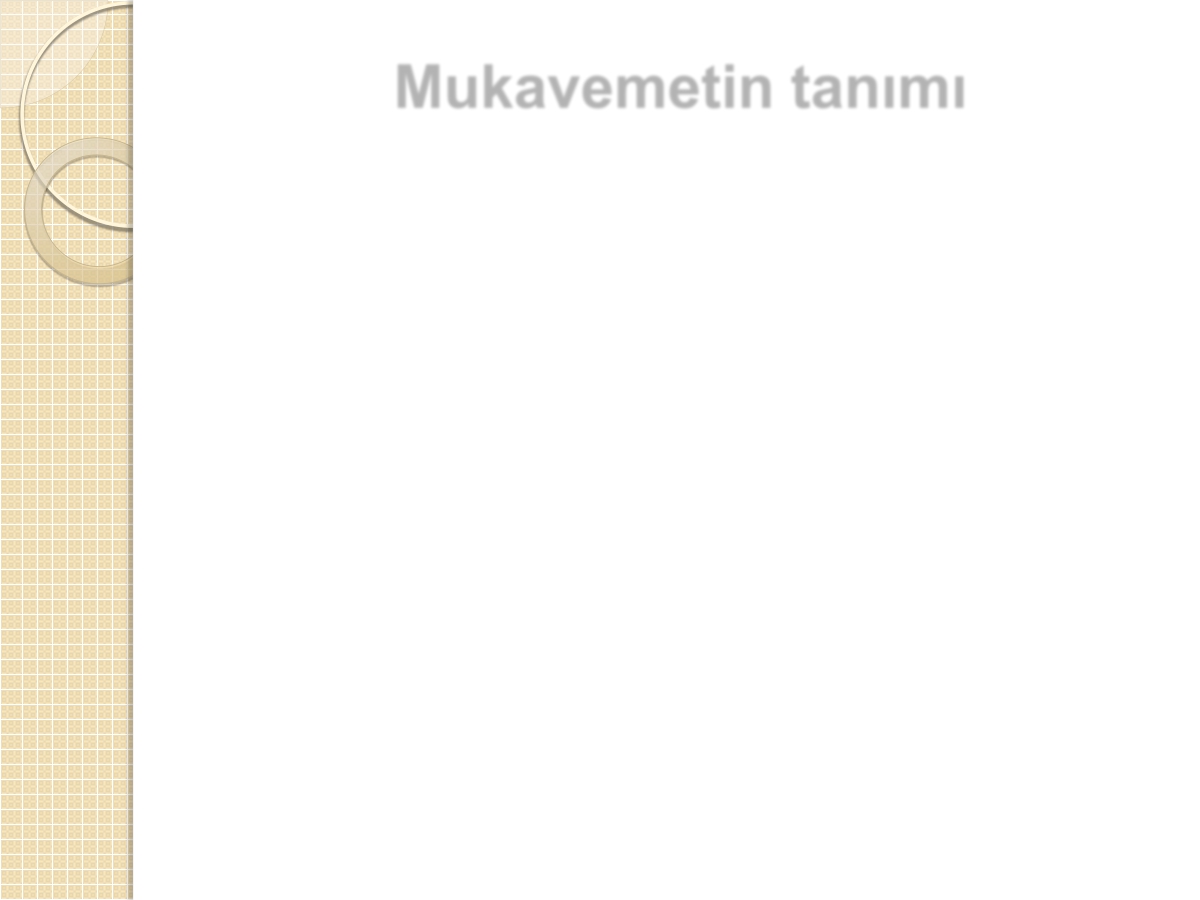 Mukavemetin tanımı


 Ele alınan cismin boyutlandırılmasında katı cisimler mekaniğindeki denge denklemleri kullanılır.
 Malzemelerin	deneysel	olarak	belirlenmiş
özellikleri, dış yükler etkisi altındaki şekil değiştirme durumunda göz önüne alınır.
 Elastisite	kuramı	mukavemete	göre	denel
elastisitenin   malzeme   hakkında   verdiği   bilgileri
kullanarak çözümler yapar.
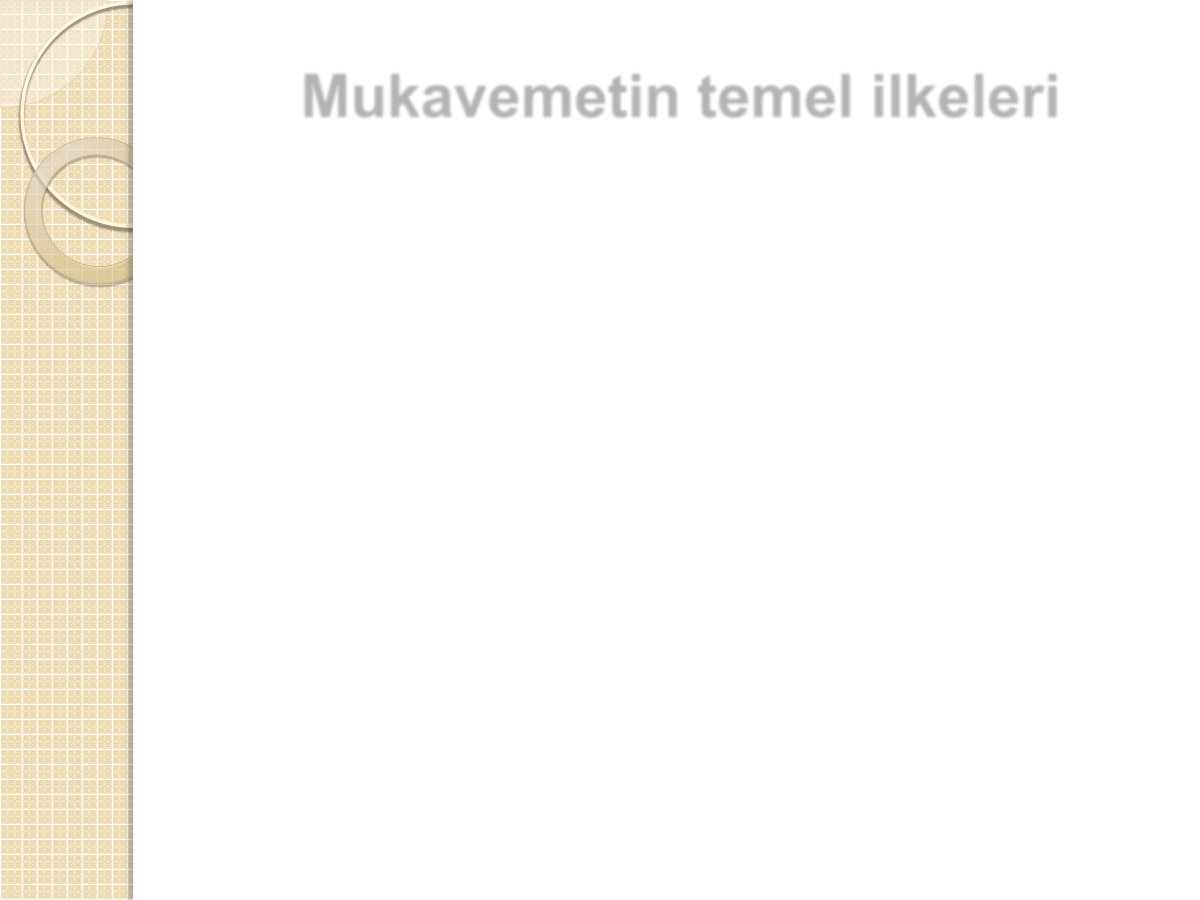 Mukavemetin temel ilkeleri
 Mukavemet   problemlerinin   doğru   bir   biçimde
çözülebilmesi	için	bazı	temel	ilkelerin	ve
kavramların bilinmesi gerekir.

 Mukavemet  problemlerinin  çözümünde,  karmaşık durumlar varsayımlarla basitleştirilir.

 Bu  nedenle  bulunan  sonuçlar  gerçekte  yaklaşık değerleri ifade eder.
 Statikte   olduğu   gibi   mukavemette   de   denge
kavramı geçerlidir.

 Mukavemet, cisimlerin deneysel olarak belirlenen mekanik  özelliklerine  bağlı  kaldığından  cisimlerin gerçek davranışını ortaya koyar.
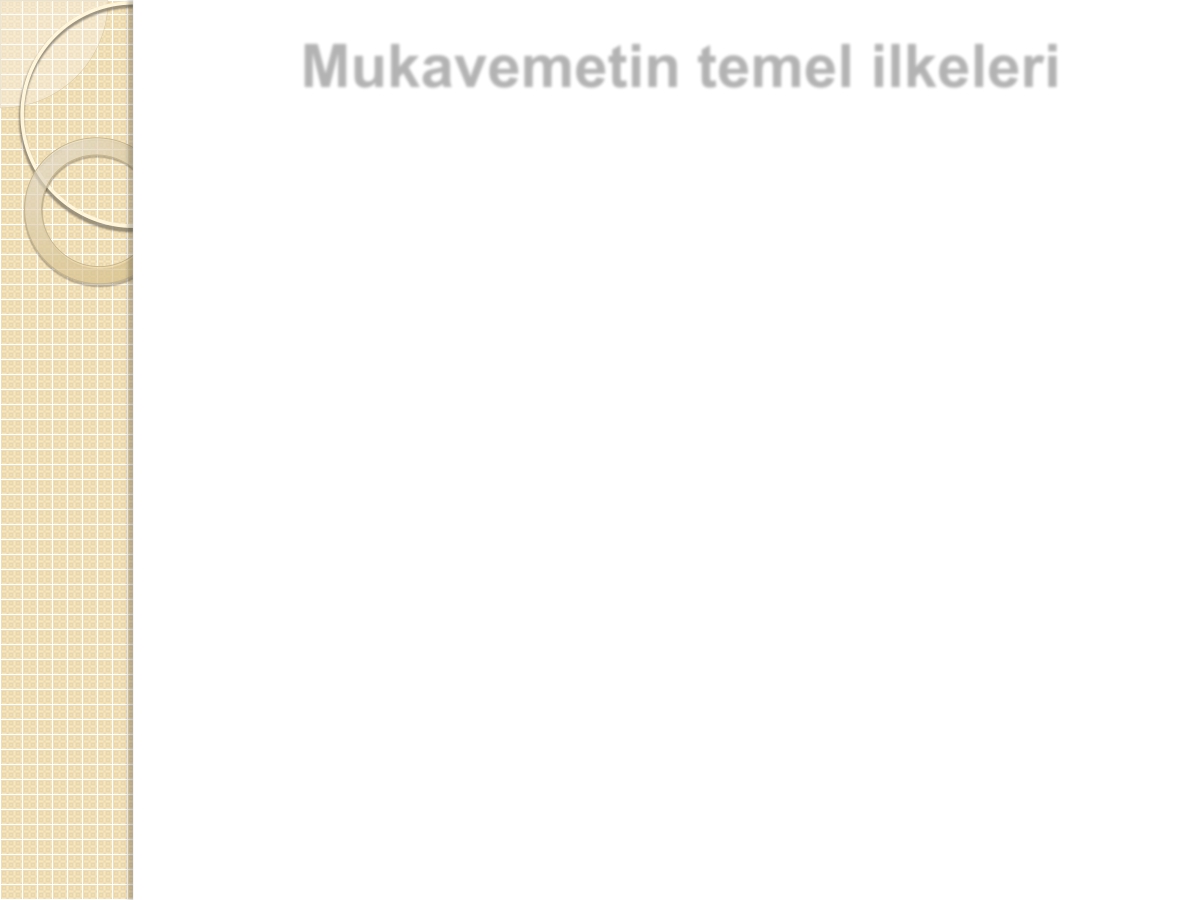 Mukavemetin temel ilkeleri

 1. Katılaşma İlkesi

 Şekil değiştirebilen cisimler mekaniğinde denge denklemi şekil değiştirmiş konuma göre yazılır.
 Cisimlerin   dış   yükler   etkisi   altında   şekil
değiştirdikten   sonra   alacağı   son   durumun
zamanla değişmeyeceği (rijitleşme) varsayılır.
 Bu  durumda  katı  (rijit)  cisimlerin  statiğinde
olduğu gibi denge denklemleri ile tepki ve iç kuvvetler tanımlanır.

 Bu  ilke,  katı  cisimler  statiğini  mukavemet  ile ilişkilendirmektedir.
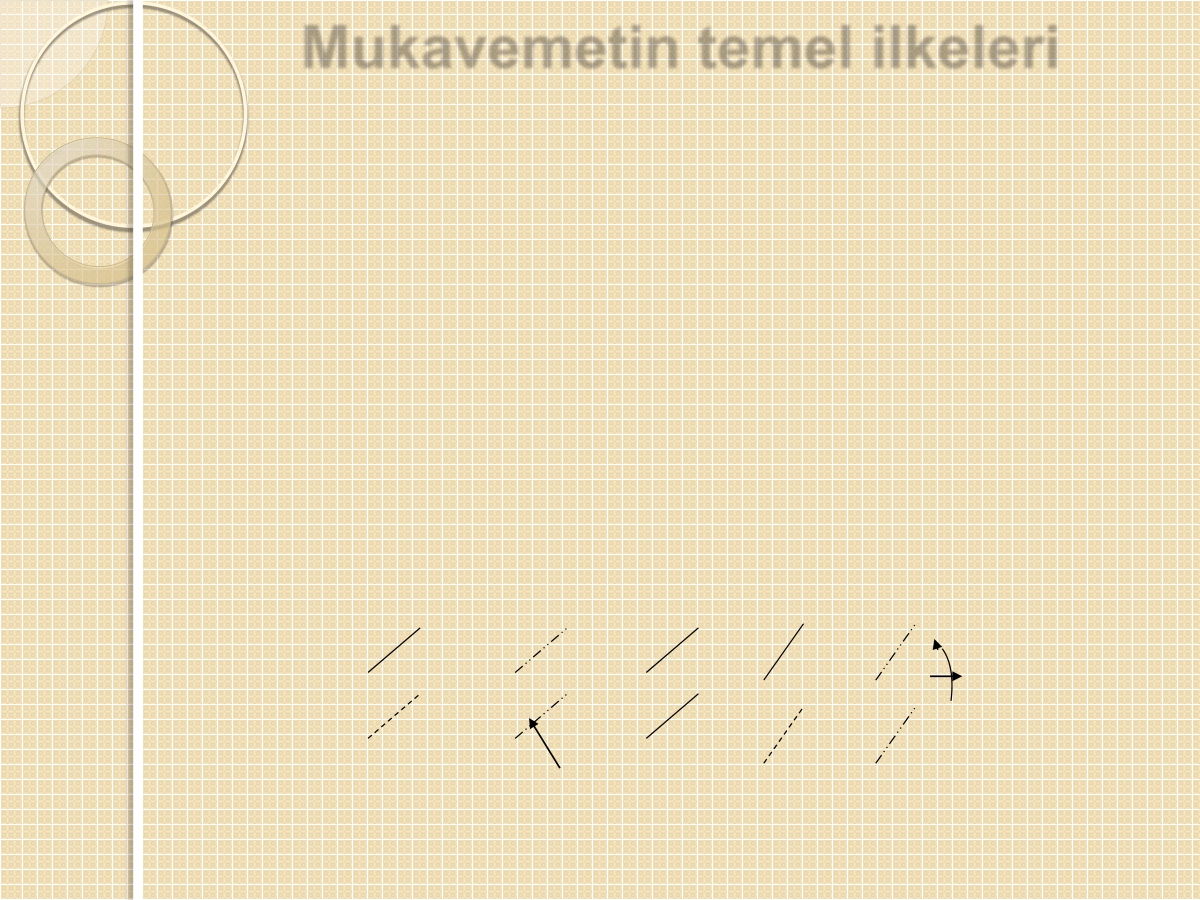 Mukavemetin temel ilkeleri

 2. Ayırma İlkesi

 Bir cisim mukavemet yönünden incelenirken cismin asıl  konumunu  bozmamak  üzere  hayali  olarak parçalara ayrılabileceği varsayılır.

 Ayırma  yüzeylerinde  oluşan  iç  kuvvetler,  her  bir
parçanın	statik	denge	denklemlerinden
yararlanarak bulunur.

 Bu  durumda  ayrılan  parça  bağımsız  bir  cisim olarak varsayılır.



M


N


τ
İç kuvvetler

Ayırma yüzeyi
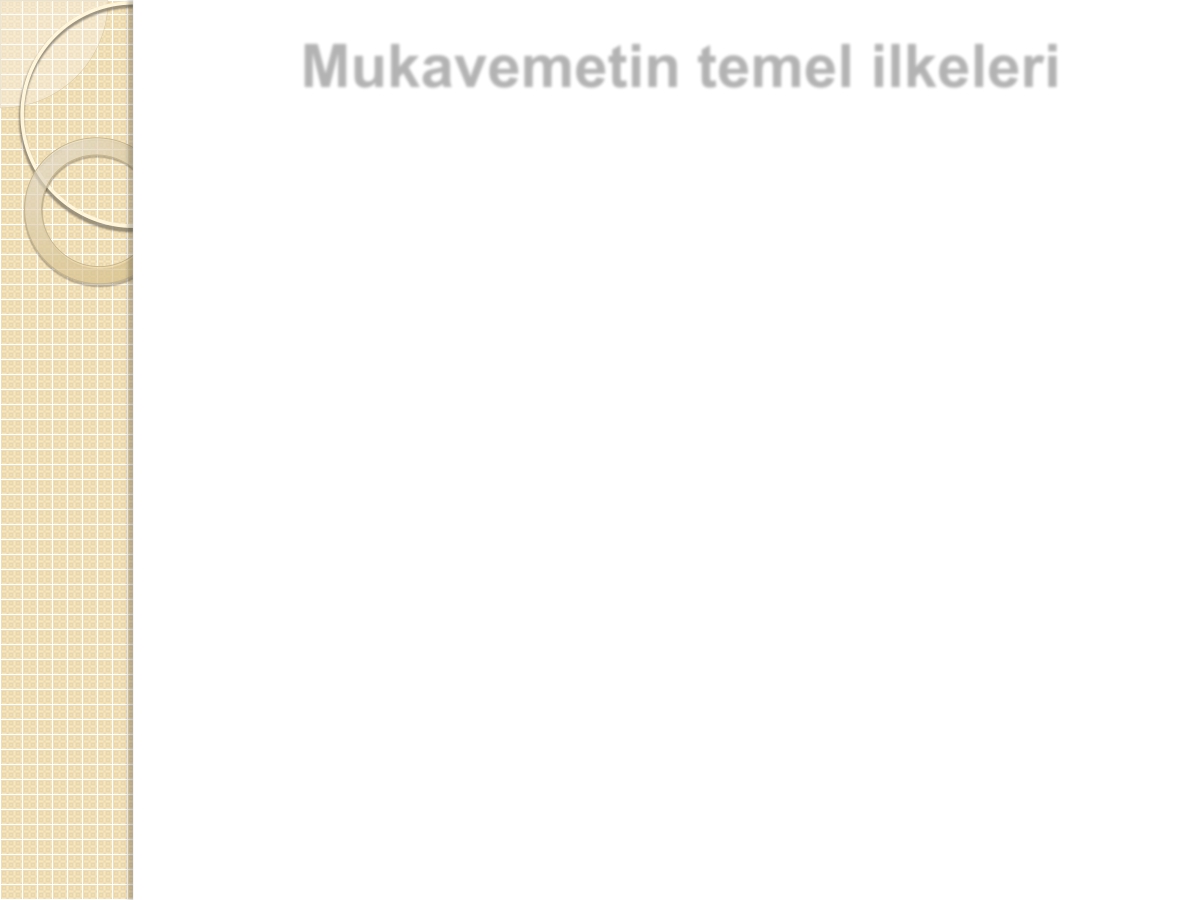 Mukavemetin temel ilkeleri

 3. Eşdeğerlik İlkesi
 Katı	cisimler	mekaniğindeki	statik
eşdeğerlik	ilkesine	dayanan	kuvvetleri
birleştirme,  bileşenlerine  ayırma,  dengede
olan bir kuvvetler grubuna kuvvet ekleme
ve   çıkarma   gibi   işlemler,   mukavemette
sınırlı bir biçimde uygulanabilir.
 Mukavemette	statikçe	eşdeğer	olan
kuvvetler,  şekil  değiştirme  yönünden  her
zaman eşdeğer olmayabilirler.
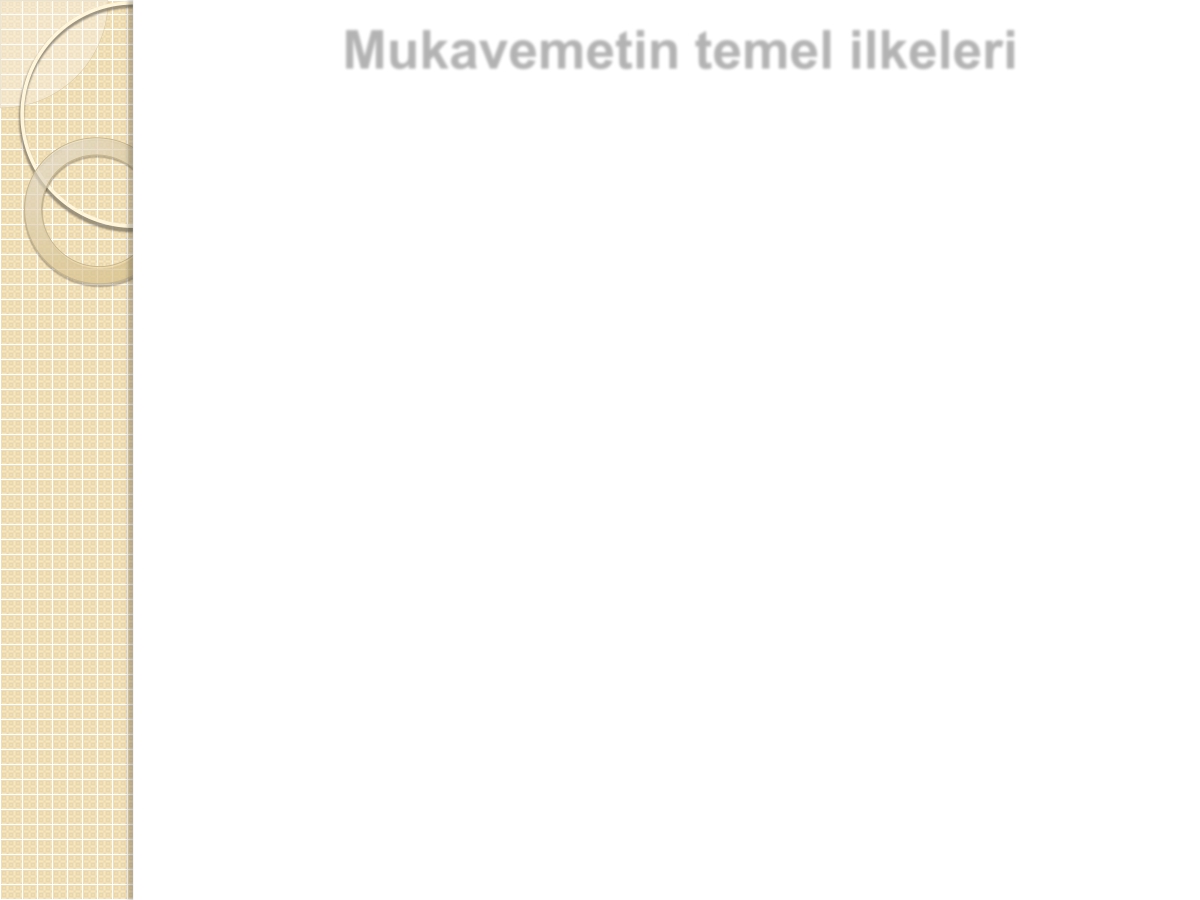 Mukavemetin temel ilkeleri

 4. Saint-Venan İlkesi

 Bu ilkeye göre, cismin dar bir alanına etkiyen kuvvetler statik  eşdeğerleri  ile  değiştirilirse,  bu  bölgeden  yeteri kadar uzak bir noktada her iki yükleme durumuna ilişkin şekil değiştirme ve kesit tesirleri birbirine yakın ya da birbirinin aynı olur.

 Statik eşdeğerliğin şekil değiştiren cisimlerde de geçerli olabilmesi için gerekli koşul statik değişiklik dar bir bölge içinde  kalmamalı  ve  göz  önüne  alınan  noktalar  bu bölgeden yeter derecede uzakta bulunmalıdır.
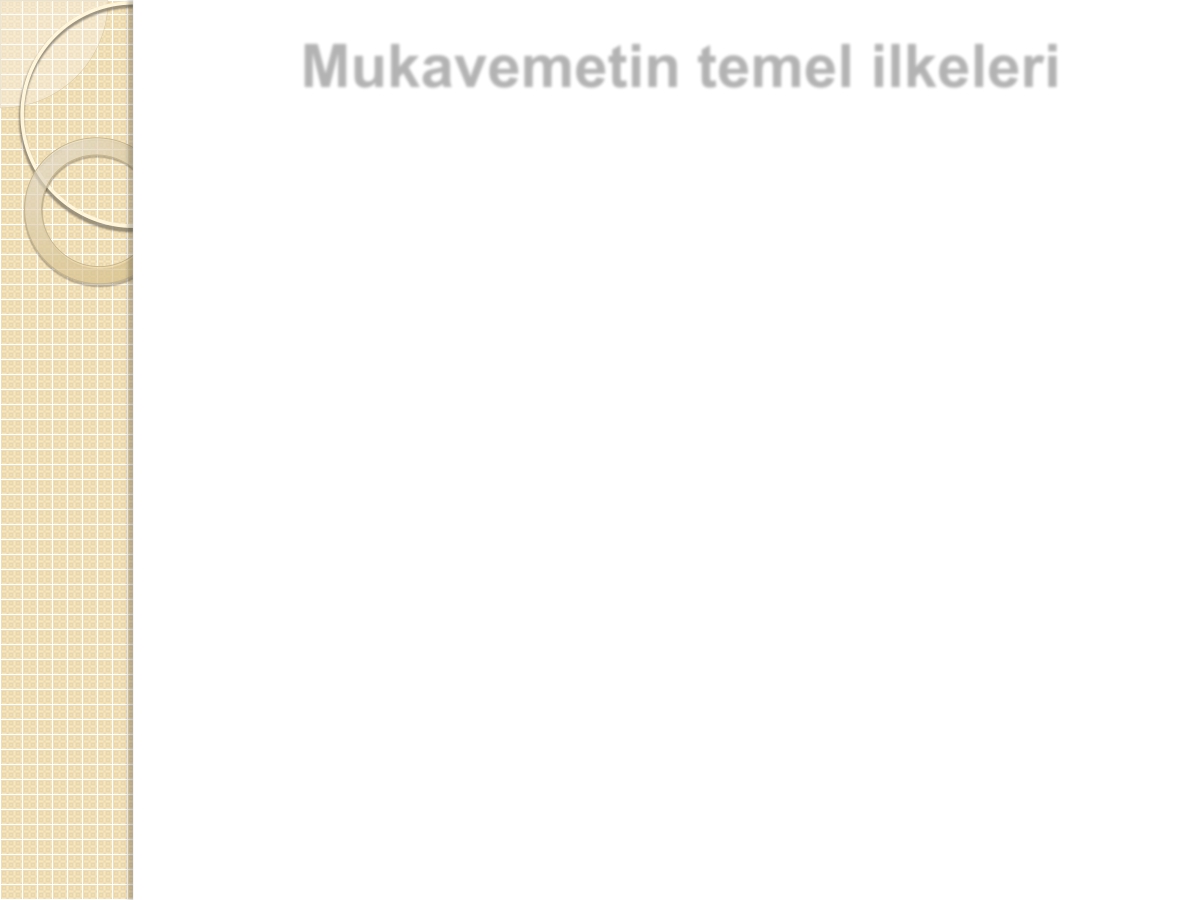 Mukavemetin temel ilkeleri

 5. Birinci Mertebe Kuramı

 Cisme  etkiyen  kuvvetler  ya  da  cismin  içyapısı gereği şekil değiştirmeler çok küçük ise, cismin ilk konumu ile şekil değiştirmiş konumunun arasındaki fark çok az olacaktır.

 Birinci mertebe kuramında, cismin şekil değiştirdiği ve  yeni  bir  konum  aldığı  düşünülmekte,  ancak bunu ilk duruma çok yakın olduğu kabul edilerek,
denge  denklemleri   şekil  değiştirmemiş  duruma
göre yazılmaktadır.
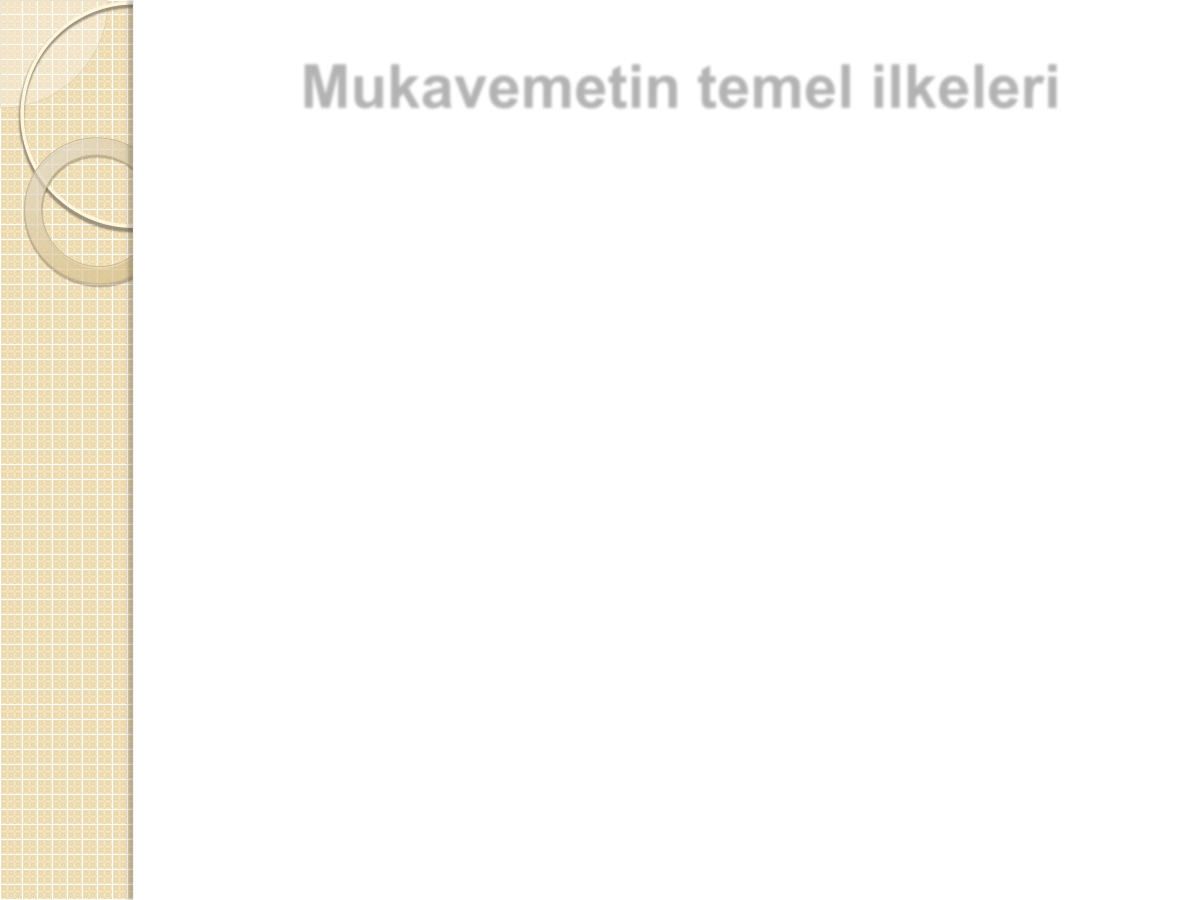 Mukavemetin temel ilkeleri




 6. Süperpozisyon İlkesi


 Verilen bir kuvvetler sisteminin etkisi, bu sisteme
dengede   olan   bir   diğer   kuvvetler   sisteminin
eklenmesi ya da çıkarılması ile değişmez.

 Böylece birtakım yüklerin ortak etkisi ile dengede olan sistem ile aynı yüklerin teker teker etki ettiği sistemde  aynı  iç  kuvvet  ve  şekil  değiştirmeler oluşur.
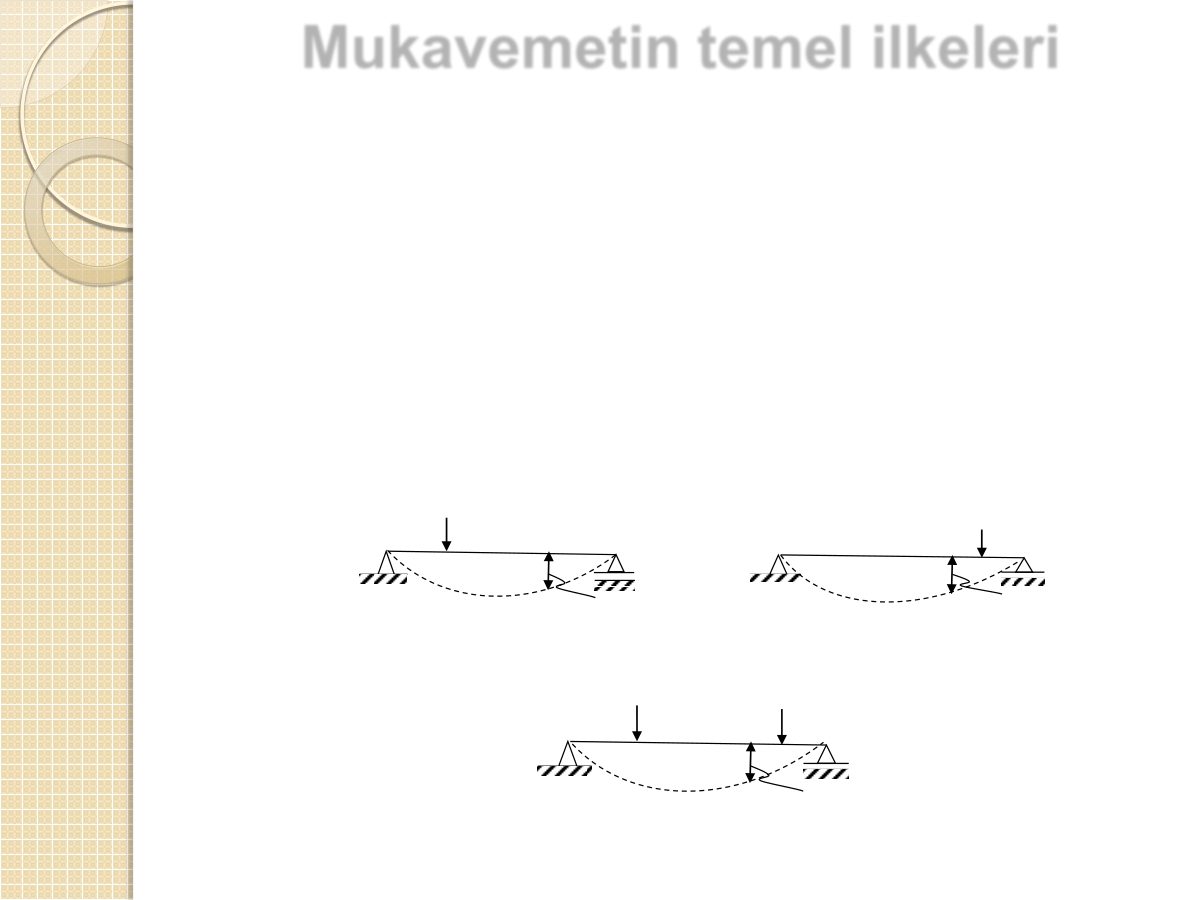 Mukavemetin temel ilkeleri

 İki ayrı durumu üst üste koyma anlamına gelen bu ilke, birinci mertebe kuramı ve orantılılık sınırları içinde geçerlidir.

 Yani, bu ilkenin geçerli olabilmesi için şekil ve yer değiştirmelerin küçük olması ve cisimlerin Hooke kanununa  uygun  bir  şekilde  şekil  değiştirmesi gerekmektedir.
P	A	P
(a)	f1	(b)	f2
P	P
f
(c)